DISTRICT DEPARTMENT OF TRANSPORTATION
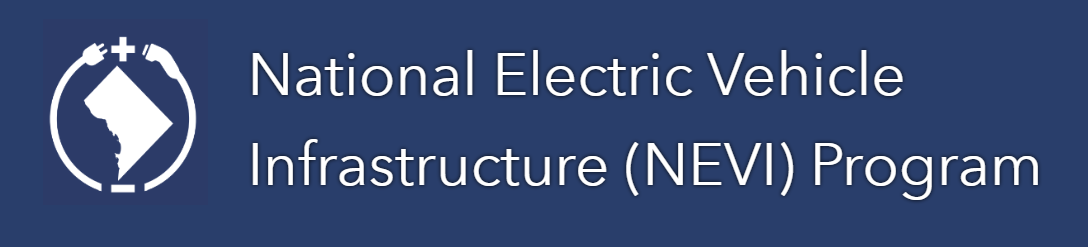 NEVI Program Updates
Commission on Climate Change & Resiliency (CCCR)
Quarterly Public Meeting
March 14, 2024
Agenda
NEVI Program Overview
Eligible Locations 
NEVI-Compliant Station Requirements
Stakeholder Engagement 
Program Timeline
Q&A
NEVI Program Overview
Purpose:
Accelerate the adoption of EVs
Create a reliable network of EV charging stations to reduce range anxiety
Reduce greenhouse gas (GHG) emissions

Funding:
~$16.7M over five years
Alternative Fuel Corridors (AFCs)
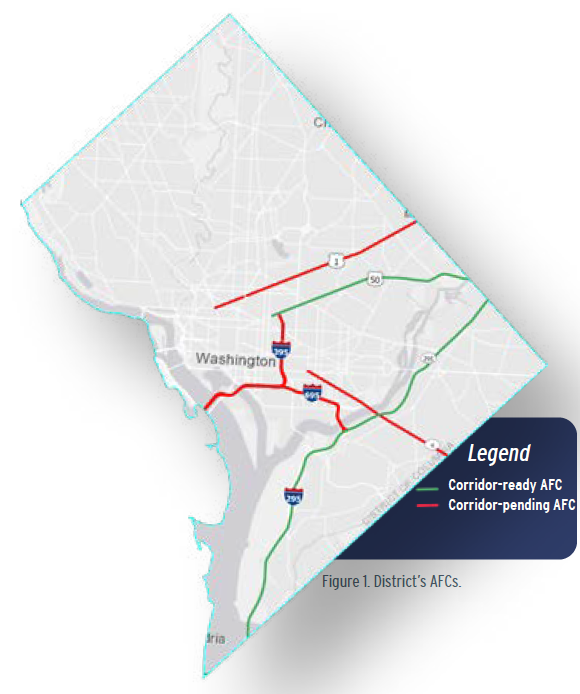 Eligible Locations
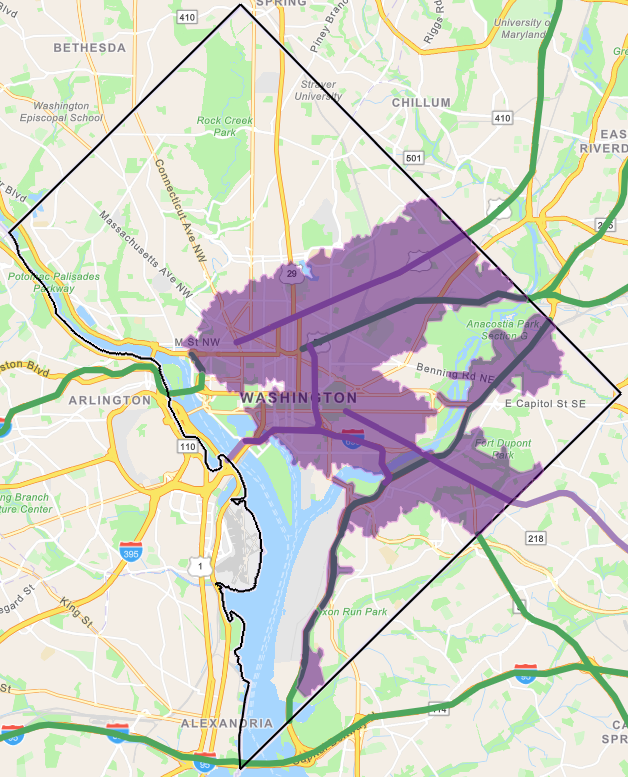 Within 1 travel-mile of the AFCs (purple on map)


DDOT’s NEVI Site Mapping tool: https://nevi.ddot.dc.gov/pages/nevi-eligible-locations
Minimum Specifications for Direct Current (DC) Fast Chargers
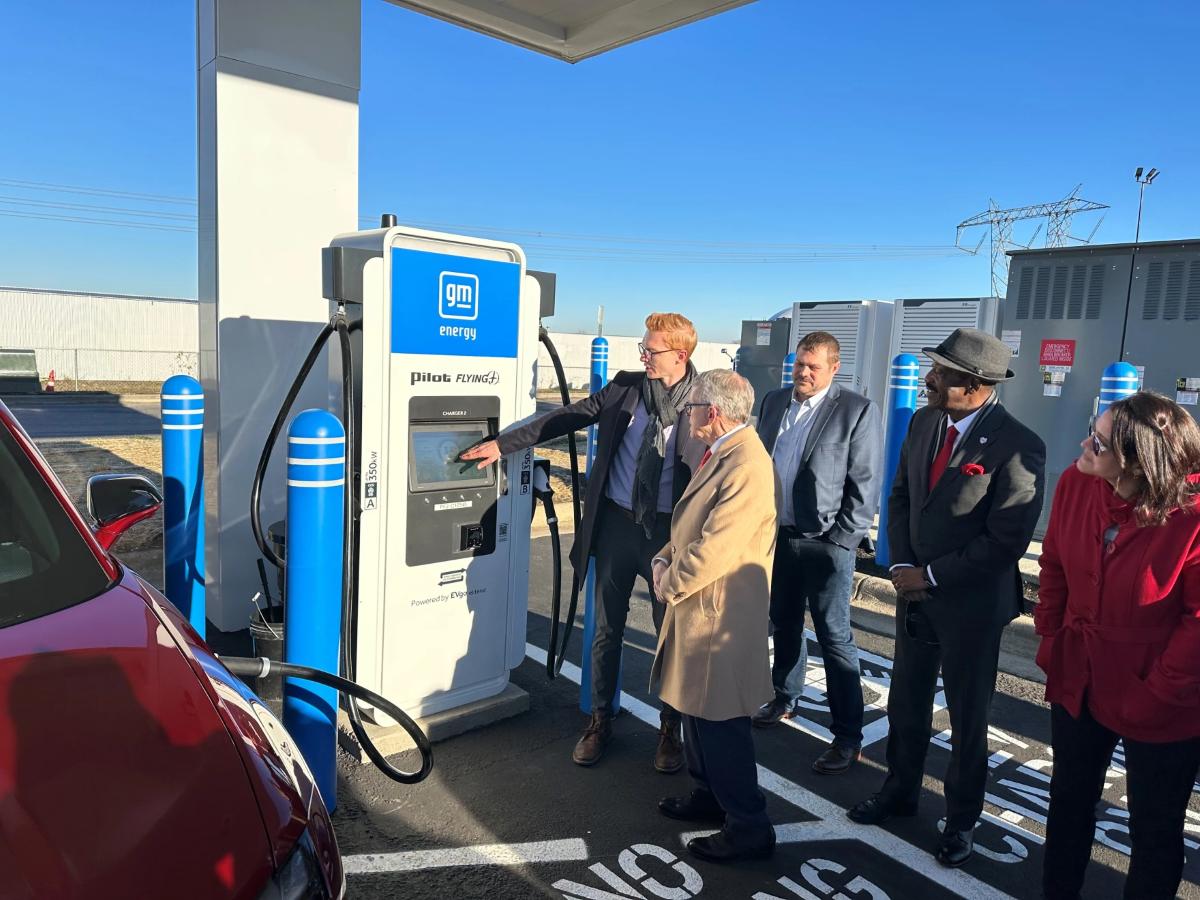 Minimum four ports which must be capable of charging a Combined Charging System (CCS) compliant electric vehicle.
Every charging station along Alternative Fuel Corridors must be publicly available 24/7.
Each charging port must have an average annual uptime greater than 97%.
Charging stations must provide a contactless payment method that accepts major credit and debit cards.
Ohio DOT opens first NEVI compliant charging station.
Stakeholder Engagement
Partnership Facilitation Tool to connect potential site hosts and Applicants

Link to survey and results: https://nevi.ddot.dc.gov/pages/resources 

Coordination with the Department of Energy and Environment (DOEE) on EV-specific outreach 

Future engagement on public experience after initial NEVI chargers are installed
Program Timeline
March 28, 2024 – Virtual public meeting targeting potential site hosts

March 29, 2024 – Request for Applications (RFA) published

May 24, 2024 – Applications due to DDOT 

Summer 2024 – Finalize application evaluation

Fall 2024 – Grants awarded 

2025 – First District NEVI Chargers to open!
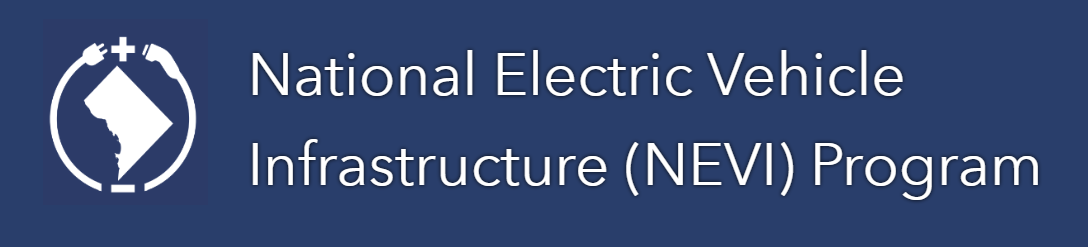 Questions?
Tasin Malik
NEVI Program Manager
nevi@dc.gov 
https://nevi.ddot.dc.gov/
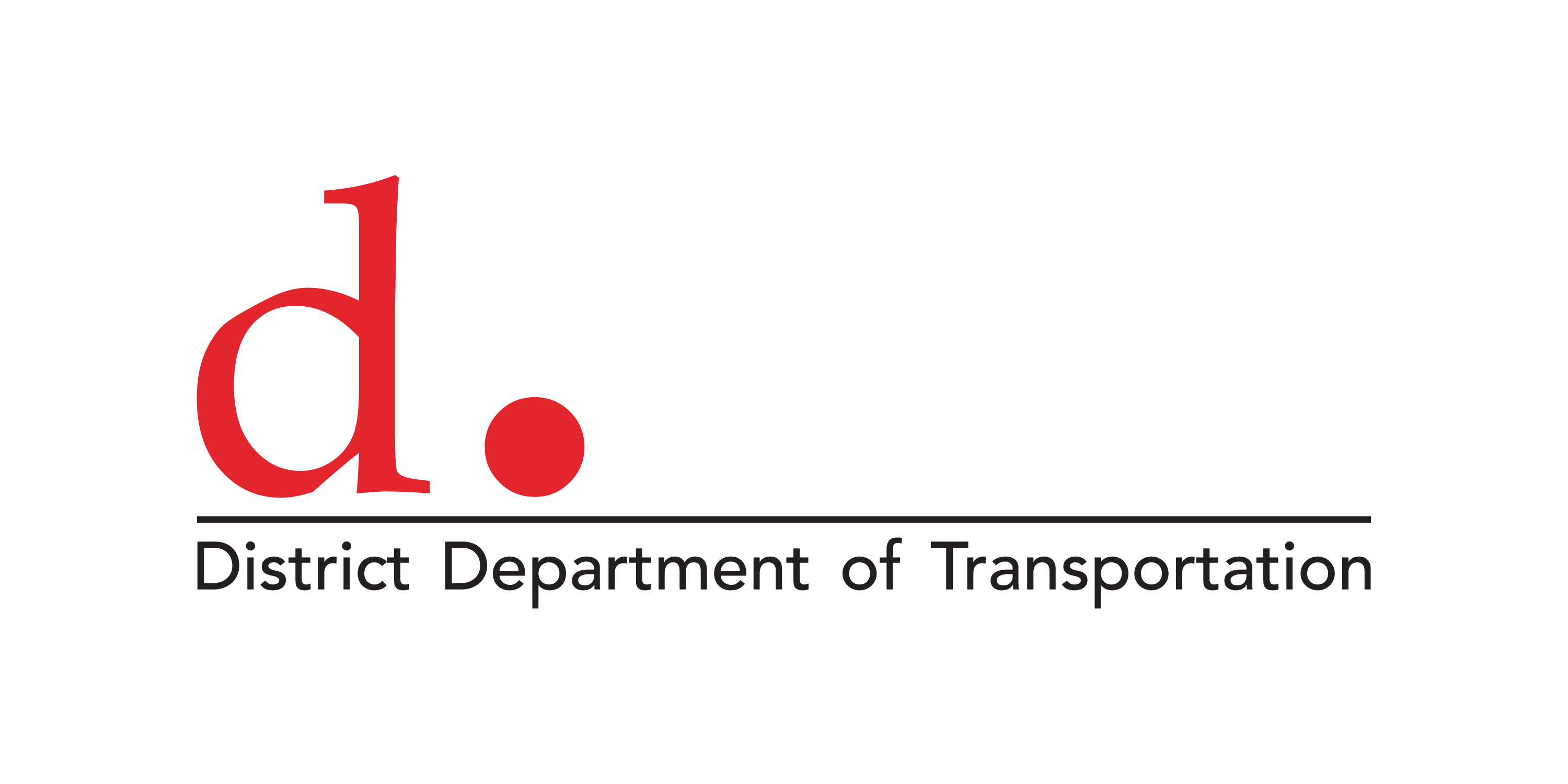 250 M St SE | Washington, DC 20003 | 202.673.6813